The Dolphin
دلفین
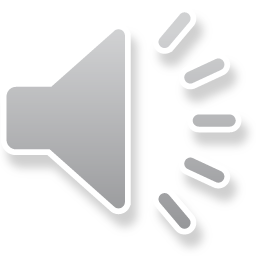 Can dolphins talk? Maybe they can't talk with words, but they talk with sounds. They show their feelings with sounds. Dolphins travel in a group. We call a group of fish a "school." They don't study, but they travel together
آیا دلفین ها می توانند صحبت کنند؟ شاید آنها نمی توانند با کلمات صحبت کنند ، اما آنها با صداها صحبت می کنند. آنها احساسات خود را با صداها نشان می دهند. دلفین ها به صورت گروهی سفر می کنند. ما گروهی از ماهی ها را "گروه " می نامیم. آنها درس نمی خوانند ، اما با هم سفر می کنند
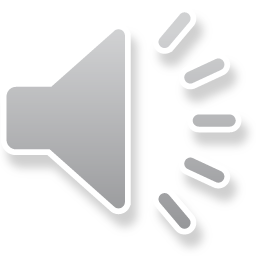 Dolphins are mammals, not fish, but they swim together in a school.Dolphins talk to the other dolphins in the school. They give information. They tell when they are happy or sad or afraid.
دلفین ها پستانداران هستند ، ماهی نیستند ، اما در یک گروه با هم شنا می کنند.
دلفین ها با دلفین های دیگر گروه صحبت می کنند. آنها اطلاعات می دهند. آنها می گویند وقتی خوشحال هستند یا غمگین یا می ترسند.
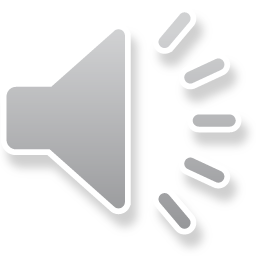 They say "Welcome" when a dolphin comes back to the school. They talk when they play. They make a few sounds above water. They make many more sounds under water. People cannot hear these sounds because the sounds are very, very high.
آنها می گویند "خوش آمدید" وقتی یک دلفین به گروه باز می گردد. آنها وقتی بازی می کنند صحبت می کنند. آنها چند صدایی بالاتر از آب ایجاد می کنند. آنها صداهای بیشتری در زیر آب ایجاد می کنند. مردم نمی توانند این صداها را بشنوند زیرا صداها بسیار زیاد هستند.
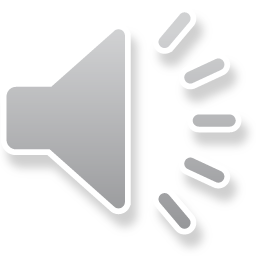 Scientists make tapes of the sounds and study them. Sometimes people catch dolphins for a large aquarium. (An aquarium is a zoo for fish.) People can watch the dolphins in a show. Dolphins don't like to be away from their school in an aquarium. They are sad and lonely.
دانشمندان نوارهایی از صداها درست می کنند و آنها را مورد مطالعه قرار می دهند. بعضی اوقات مردم دلفین ها را برای یک آکواریوم بزرگ می گیرند. (آکواریوم باغ وحش ماهی است.) مردم می توانند دلفین ها را در یک نمایش تماشا کنند. دلفین ها دوست ندارند از مدرسه خود در آکواریوم دور شوند. آنها غمگین و تنها هستند.
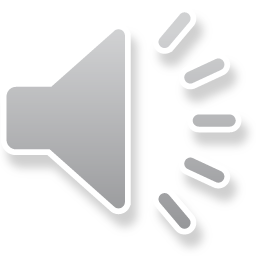 There are many stories about dolphins. They help people. Sometimes they save somebody's life. Dolphin meat is good, but people don't like to kill them. They say that dolphins bring good luck. Many people believe this.
داستان های زیادی در مورد دلفین ها وجود دارد. آنها به مردم کمک می کنند. بعضی اوقات آنها زندگی کسی را نجات می دهند. گوشت دلفین خوب است ، اما مردم دوست ندارند آنها را بکشند. آنها می گویند دلفین ها شانس خوبی دارند. بسیاری از مردم این را باور دارند.
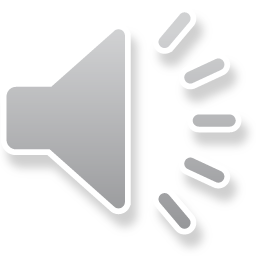